Оликсюк А.В.
Руководитель: Журавлёв О.Е.
Тверской государственный университет, кафедра органической химии
СИНТЕЗ И ФИЗИКО-ХИМИЧЕСКИЕ СВОЙСТВА МЕТИЛСУЛЬФАТОВ 
N-АЛКИЛПИРИДИНИЯ
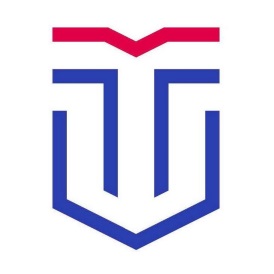 Актуальность: Ионные жидкости являются хорошими примерами неотерных растворителей, которые рассматриваются в качестве технологических растворителей, и они находят применение в качестве катализаторов, пластификаторов, покрытий, растворителей биомассы и электролитов для аккумуляторных батарей.
Цель работы: Синтез N-алкилпиридиниевых ионных жидкостей с метилсульфат-анионом; идентификация ионных жидкостей методом ИК-спектроскопии, проведение  кондуктометрического исследования разбавленных растворов ионных жидкостей в ацетонитриле.
Схема реакций синтеза метилсульфатов N-алкилпиридиния
По реакции алкилирования пиридина с алкилгалогенидами были синтезированы галогениды N-алкилпиридиния. На основе четвертичных солей были получены метилсульфаты N-алкилпиридиния путем метатезиса галогенид-аниона на OSO3CH3- - анион.
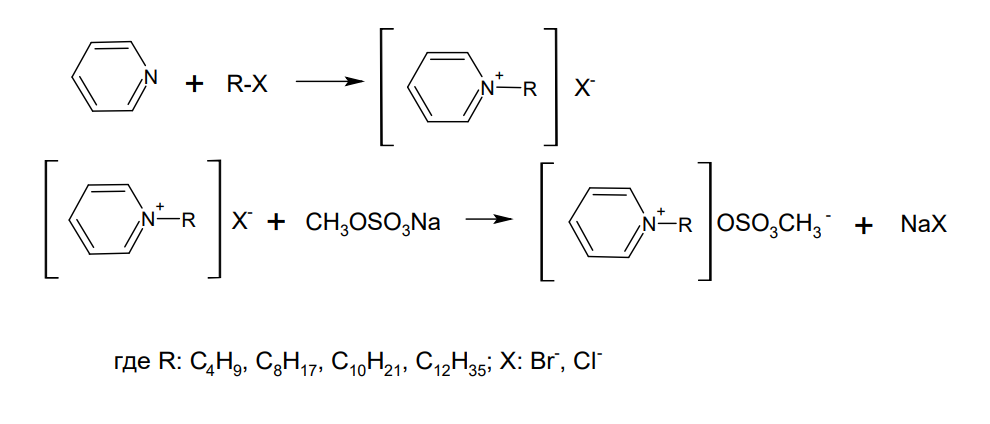 Зависимость эквивалентной электропроводности от концентрации
Рис.1. Зависимости эквивалентной ЭП метилсульфатов N-алкилпиридиния
в ацетонитриле от концентрации при 25 °С
ИК-спектральные характеристики метилсульфата N-додецилпиридиния
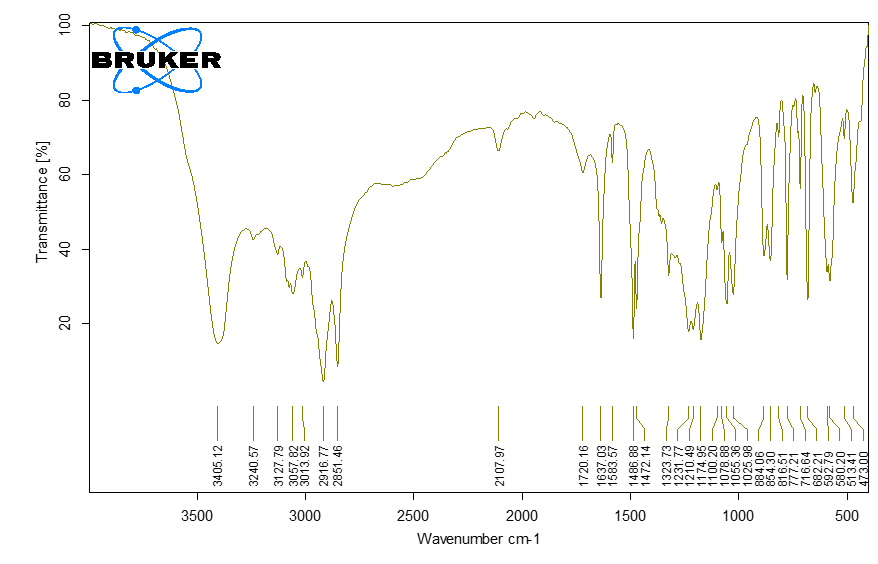 Рис.2. ИК-спектр метилсульфата N-додецилпиридиния
Выводы: Синтезированы N-алкилпиридиниевые ионные жидкости с метилсульфат-анионом; структура ионных жидкостей подтверждена данными ИК-спектроскопии, проведено кондуктометрическое исследование разбавленных растворов ионных жидкостей в ацетонитриле; синтезированные соединения представляют собой жидкости и твердые вещества от кремового до оранжевого цвета. Хорошо растворимы в полярных органических растворителях и в воде.